Many to Many Relationships in Relational Databases
Sales Order Example
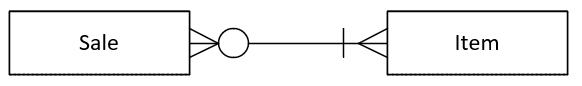 M:M relationships can’t be implemented directly in a relational DBMS

An additional associative entity with two 1:M relationships is used

Associative entities typically have a composite primary key with one or more PK attributes matching other entity PK’s (e.g., the + notation)

A weak entity (e.g., lineitem) relies on other entities (e.g., sale) for its ‘existence’

When used, a dashed lines (e.g., lineitem to item) indicate non-identifying relationships
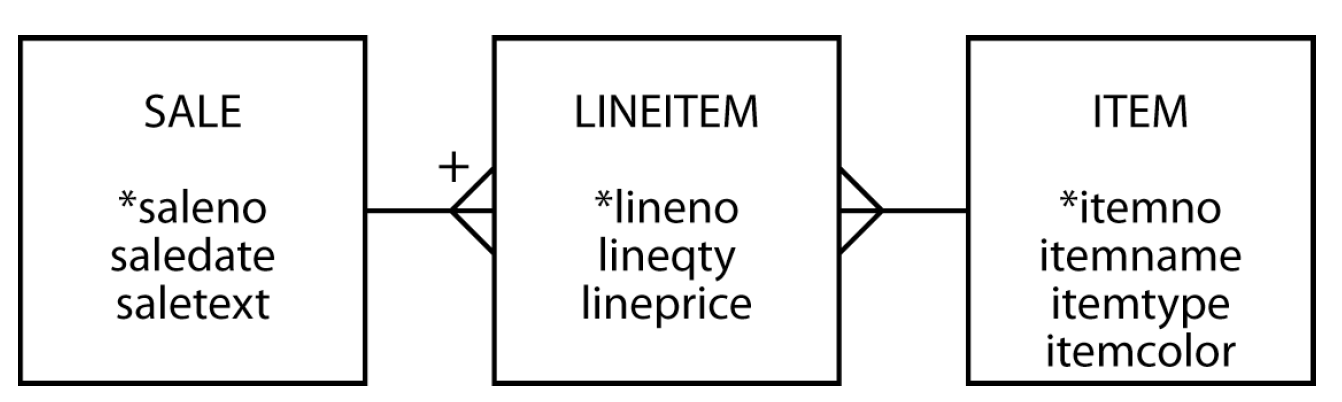 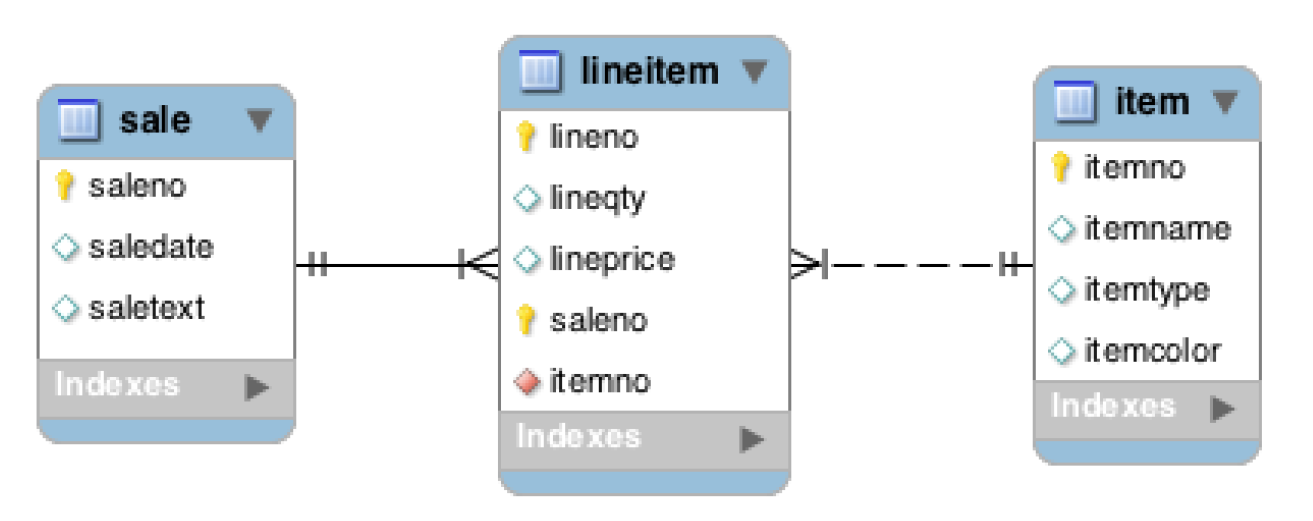 Sales Order Example
Sale
Item
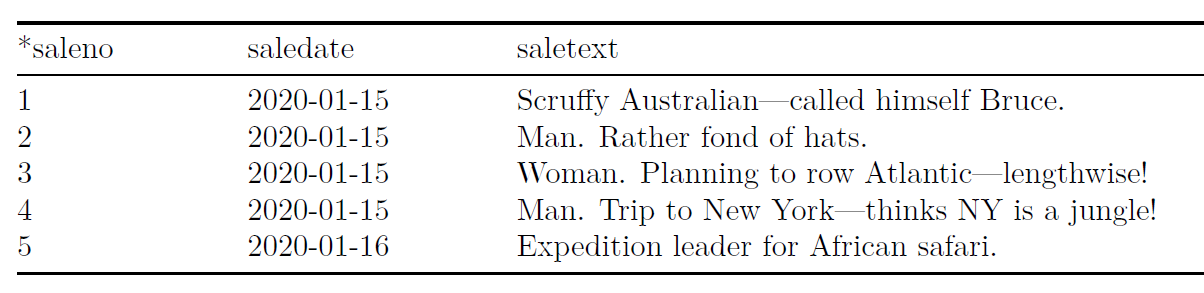 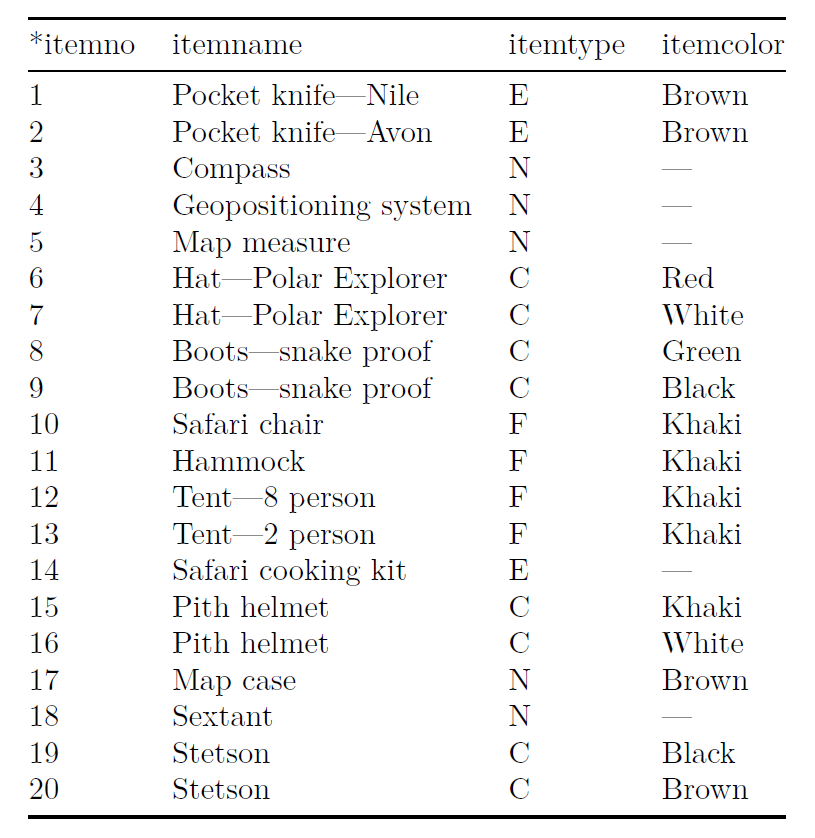 LineItem
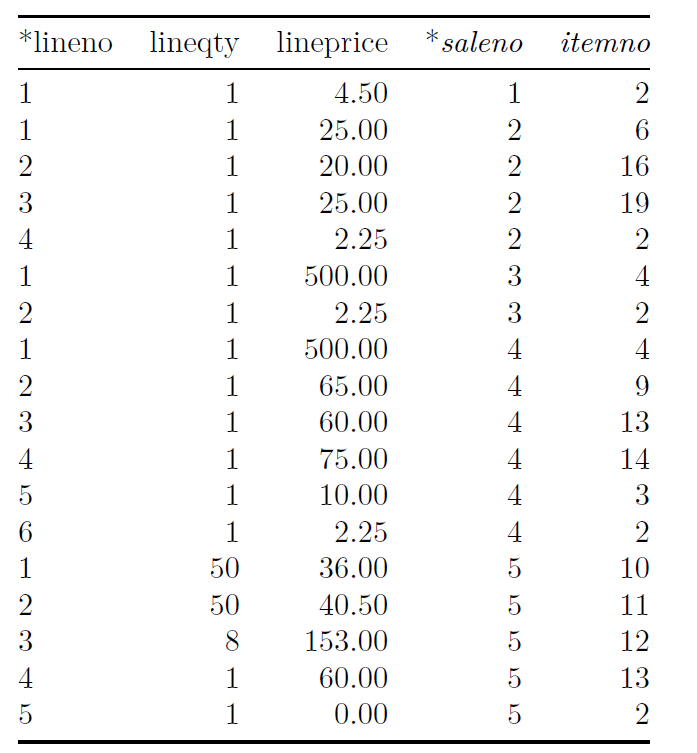 Sales Order Example
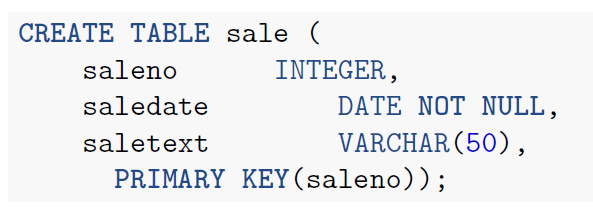 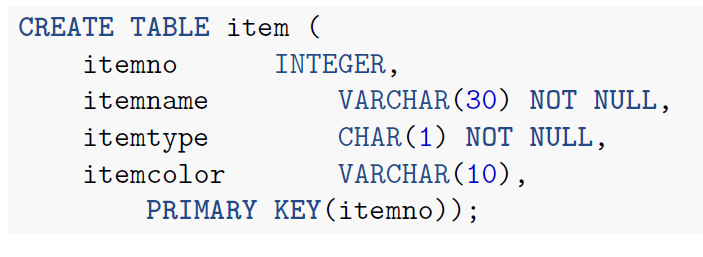 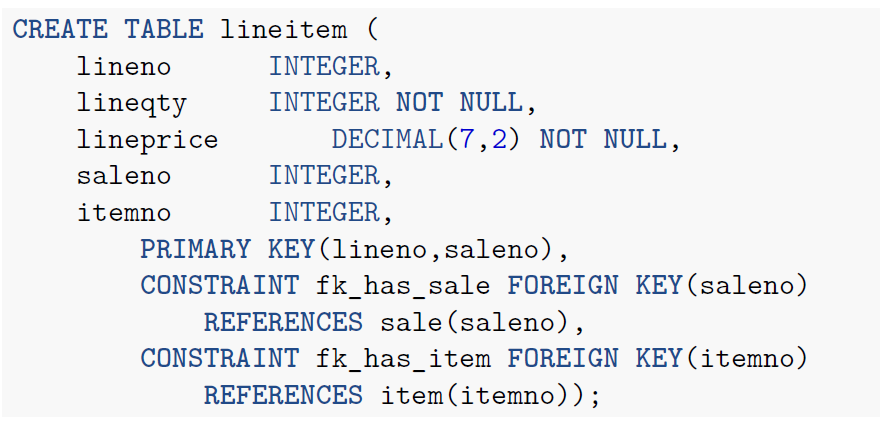 Modeling M:M Relationships
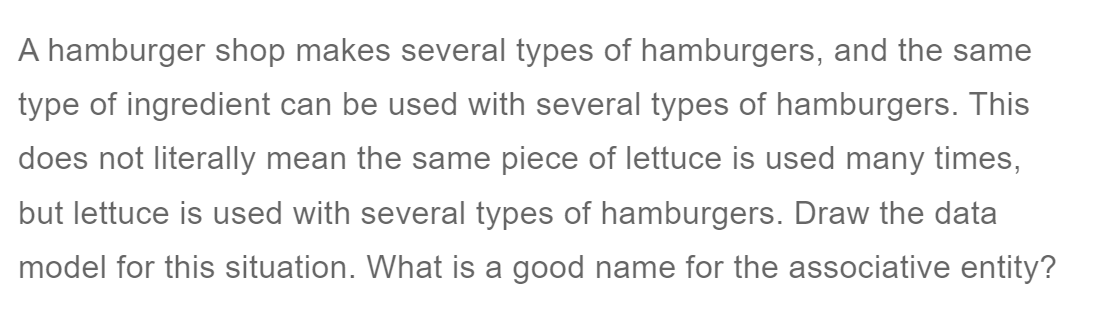 For instance
Basic burger: bun, patty
Basic deluxe: bun, patty, lettuce, tomato
Vegan: Dave’s killer bread, lettuce, tomato
Diet delite: lettuce, tomato
Generate examples
Look for nouns
Draw main entities
Add associative entitieswhere M:M
Draw relationships
Adjust cardinalities